La politique communale liégeoise (ARC-C AFF DIV 0295)
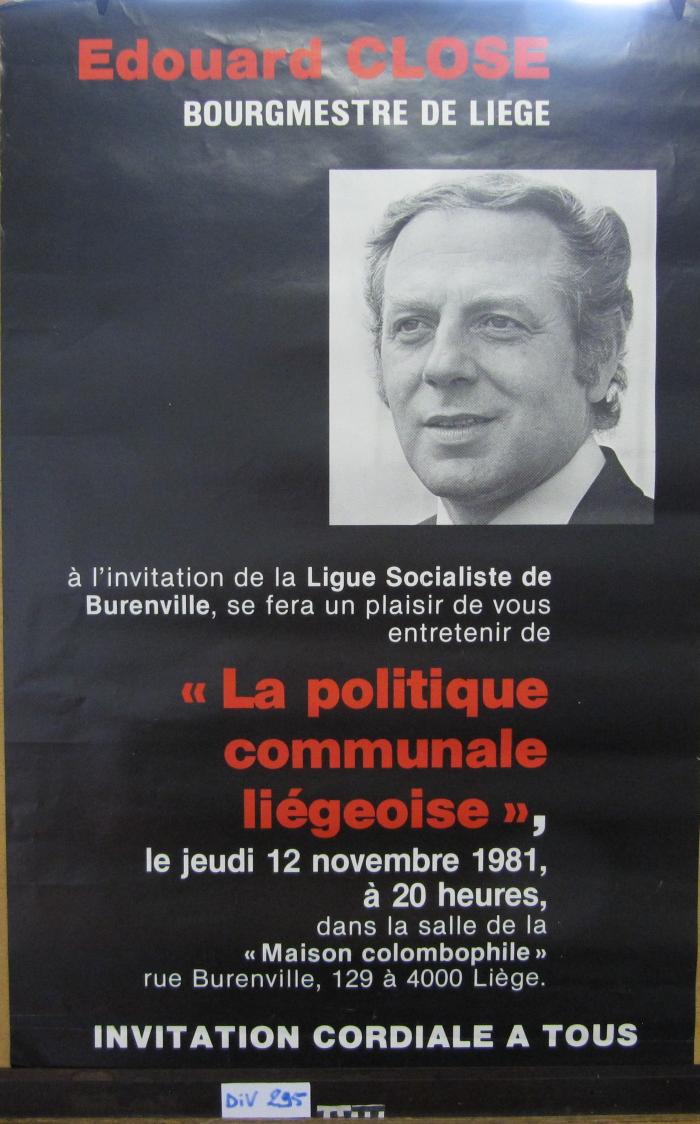